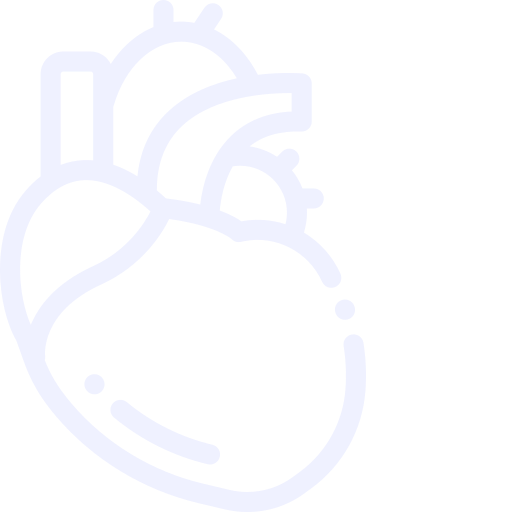 Lipoprotein metabolism
L:4
Color Index: 
● Main text
● Important 
● Notes 
● Boys slides 
● Girls slides 
● Extra
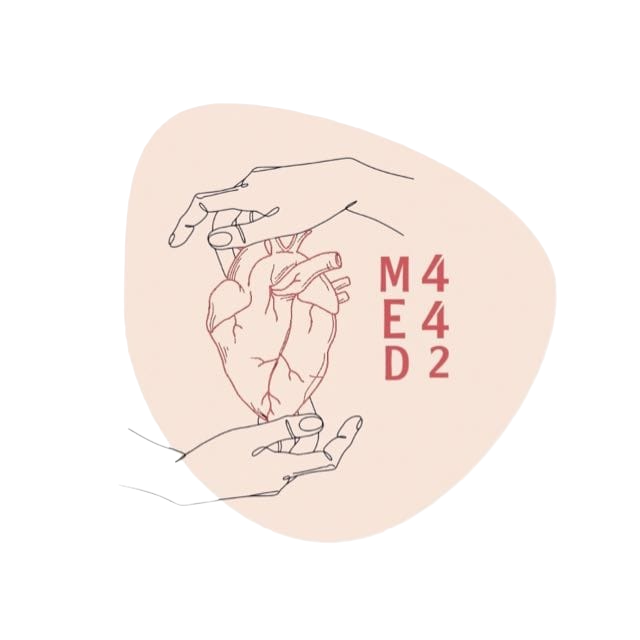 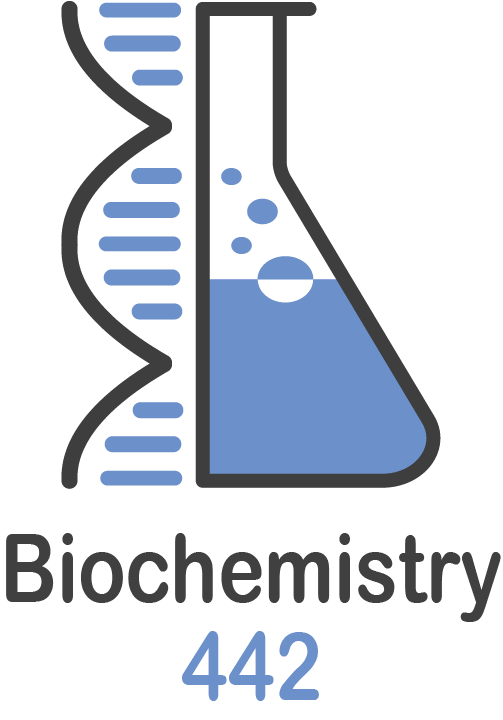 Objectives
Define and list the types, structure and composition of lipoproteins.
Understand various functions of lipoprotein particles
Compare the functions of lipoprotein particles and their implications in       disease
Understand the metabolism of chylomicrons, VLDL and LDL particles
Discuss the functions of lipoprotein lipase and its role in disease
List the diseases due to imbalance in the metabolism of lipoproteins
Compositions of lipoproteins:
-Lipids are hydrophobic molecules and transported in plasma as lipoprotein particles 
-Lipoproteins keep lipid contents soluble while transporting them to and from the tissues
Neutral lipid core(hydrophobic):

  -Triacylglycerols (TAGs) 
  -Cholesteryl esters

Hydrophilic shell:

  -Amphipathic apolipoproteins
  -Phospholipids
  -Free cholesterol
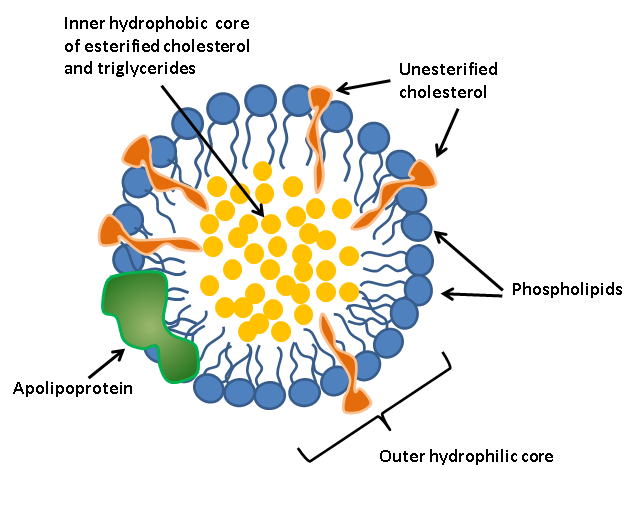 Types of lipoproteins
Lipoproteins
1-Chylomicrons (lowest density, largest)  2-VLDL (very low density lipoproteins) 
3-LDL (low density lipoproteins)  
4-HDL (high density lipoproteins)
Plasma lipoproteins are spherical
macromolecular complexes of:
-Lipids
-Specific proteins (apolipoproteins)
Lipoproteins differ in:
TAGs are mainly transported by:
  -Chylomicrons
  -VLDL 
 Cholesterol mainly transported by:
  -LDL
  -HDL
1-Lipid and protein composition
2-Size
3-Density
4-Site of origin
Apolipoproteins
Chylomicrons
Types:
- Assembled(formed) in the intestinal mucosal cells
- Apo B-48, B-100

- Apo C-I, C-II, C-III

- Apo E
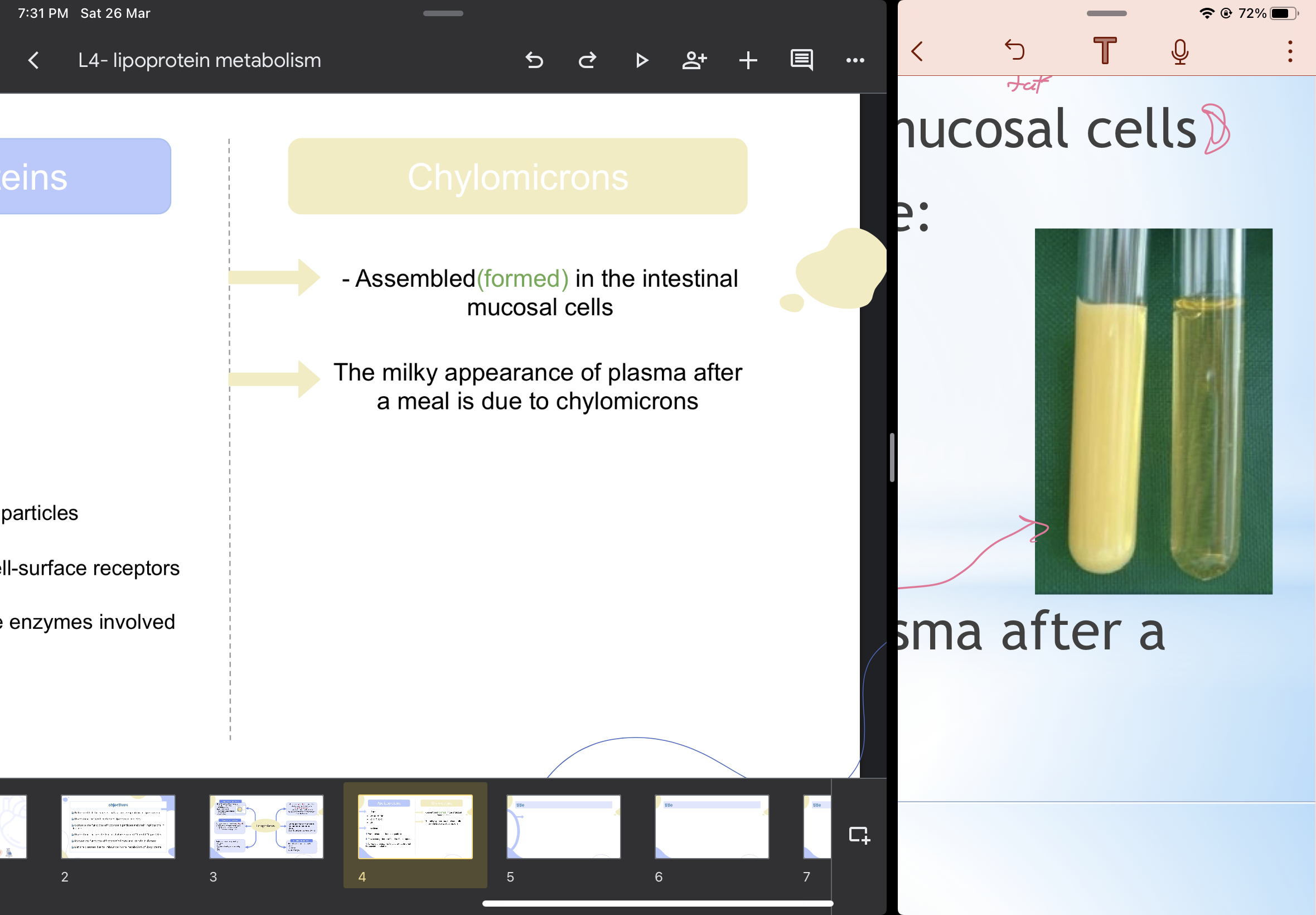 - The milky appearance of plasma after a meal is due to chylomicrons
Functions:
Functions:
1-Provide structure to lipoprotein particles

2- Provide recognition sites for cell-surface receptors

3-Activators or coenzymes for the enzymes involved in lipoprotein metabolism
Is to Transport to peripheral tissue:

 1- Dietary TAGs (90%)

 2- Cholesterol

 3- Fat-soluble vitamins

 4- Cholesteryl esters
Very low density lipoprotein (VLDL):
- Produced and secreted by the Liver.

- Mainly composed of the following:

● Endogenous TAGs (60%).

● Some cholesterol (both free and esterified).
- Imbalance in hepatic TAG synthesis and secretion
 Of VLDL can lead to:

● Obesity.

● Type 2 diabetes mellitus.
liver
Plasma
Tissue
Degradation
VLDL carries these lipids
(TAGs & cholesterols) from the
liver to peripheral tissues
TAGs will be delivered to the peripheral tissues by VLDL
It will be degraded by an enzyme called Lipoprotein lipase (LPL) into
Glycerol
Free FAs
VLDL metabolism
Liver secretes nascent newly formed/ immature endogenously synthesized TAG-rich VLDL particles. 
Nascent VLDL contains APO B-100 and TAGs and cholesterol
When the mature VLDL reaches the peripheral tissue, extracellular lipoprotein lipase, activated by apo C-II, degrades TAG in VLDL into free FAs & Glycerol, This explains the lower TAG content of LDL and HDL.
Now the molecule just having apo B-100, and carrying much less TAGs, it becomes LDL, and then LDL binds to specific receptors on extrahepatic tissue and on the liver, where they are endocytosed.
2
4
3
5
1
In the circulation apo C-II and apo E are transferred from HDL to nascent VLDL and when it has apo B-100 + apo C-II it is called mature VLDL.
Apo C-II and apo E are returned to HDL.
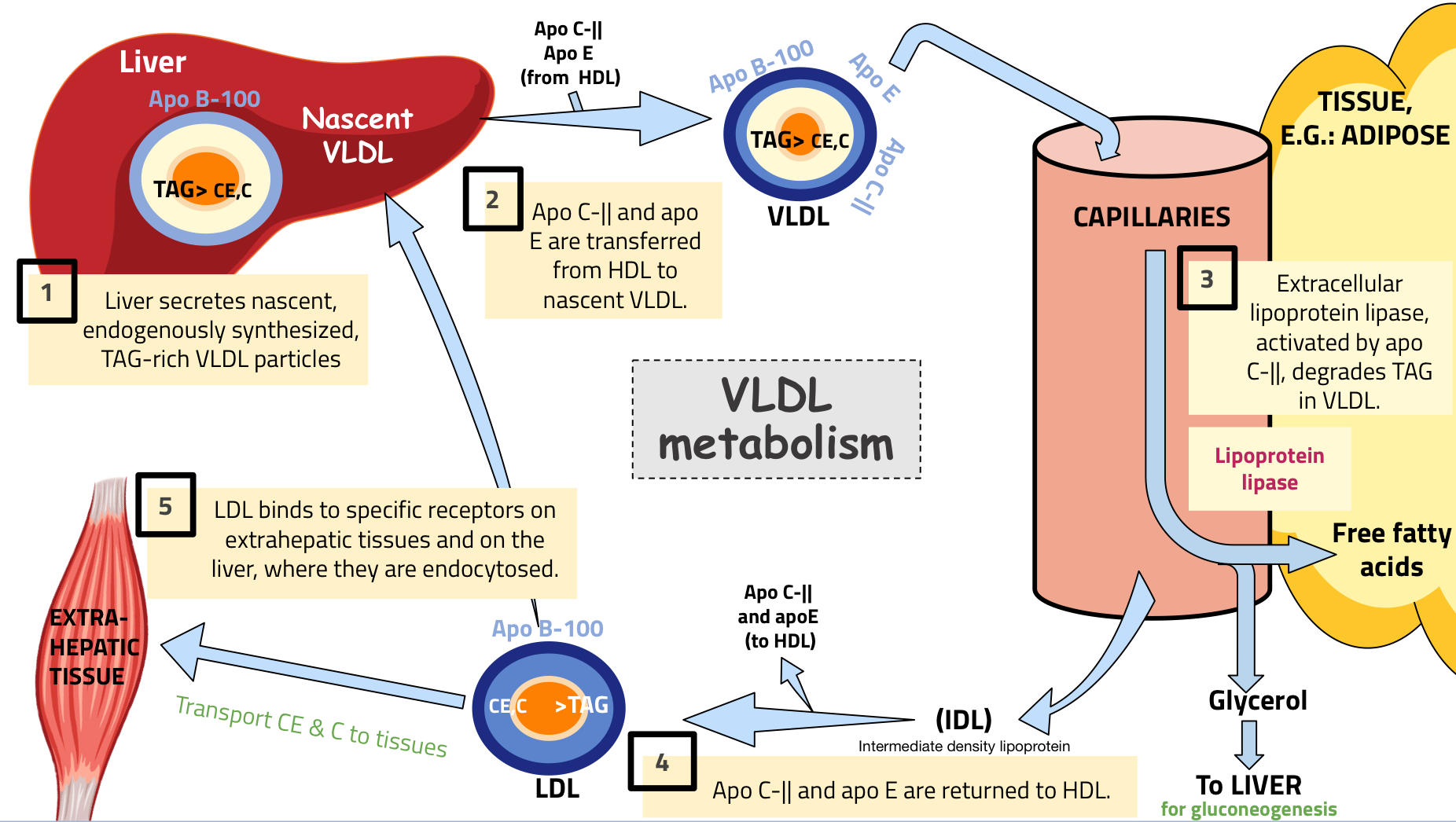 Thanks to 441
VLDL metabolism
01
02
03
04
Release from the liver:
Modification in the circulation:
Conversion to LDL:
Apo E:
exists in three isoforms:
- TAGs in VLDL are degraded by lipoprotein lipase (LPL).
-VLDL becomes smaller and denser.
Surface components (apo C and E) are returned to HDL → LDL is produced.
-VLDL transfers TAGs to HDL in exchange for cholesteryl esters.
-This exchange is catalyzed by cholesteryl ester transfer protein (CETP).
After modifications, VLDL is converted to:
● LDL.

● IDL (Intermediate density lipoprotein) (taken up by liver cells thru apo E).

● VLDL remnants.
Apo E exists in three isoforms:
● Apo E-2 (Poorly binds to receptors).

● Apo E-3.

● Apo E-4.
-As nascent particles containing:
● TAGs and cholesterol.
● Apo B-100.
- Obtain apo C-II and apo E from circulating HDL particles.

-Apo C-II is required for activation of LPL.
Low density lipoprotein (LDL)
High density lipoprotein (HDL)
01
01
Produced from VLDL particles
Produced in the liver and intestine
01
Production
- Mainly: Protein, phospholipids,cholesterol, cholesteryl esters
02
-Mainly contains cholesterol and cholesteryl esters.
-Apo B-100 lipoprotein
02
02
- Apo A-1, C-2 and E lipoproteins
Contents
-Provides cholesterol to peripheral tissue  
-LDL binds to cell surface receptors thru Apo B-100.   
(receptor-mediated endocytosis)
03
Take up cholesterol from peripheral tissues to the liver
03
03
Functions
Lipoprotein lipase ( LPL )
Synthesis
Site
Anchored by heparin sulfate to the capillary walls of most tissues
Mainly in adipose tissue, cardiac and skeletal muscle
Insulin stimulates LPL synthesis
02
01
03
04
05
Description
Activation
Deficiency
Extracellular enzyme that degrades lipids
e.g. Degrades TAGs into free fatty acids and glycerol
Deficiency of LPL or apo C-II causes:
 Type 1 hyperlipoproteinemia 
(familial LPL deficiency)
Requires apo C-II for activation
VLDL Disease
Thanks to 439
Take Home Messages
Lipoproteins are important for transportation of lipids to and from liver
           and peripheral tissues


Different types of lipoproteins perform different functions in the body


Imbalance in the metabolism of lipoproteins leads to accumulation of
           lipids in the tissues and circulation increasing the risk for atherosclerosis
           and coronary heart disease
MCQs
Answers : Q1-A   Q2-A   Q3-C
MCQs
Answers : Q4-C   Q5-D  Q6-A
SAQs
Q1 1-Provide structure to lipoprotein particles
      2- Provide recognition sites for cell-surface receptors

Q2- 1-Lipid and protein composition. 2-Size. 3-Density. 4-Site of origin

Q3- 1- LDL  2- IDL  3- VLDL remnants
Our Team
Leaders
Team members
Mashael Alsuliman
Shahad Alsakar
Raseel Alwehibi 
Roaa Alharbi 
Razan Alasmari 
Wafa Alqhtani 
Sarah Albenmousa
Arma Alghamdi
Mohammed Ibn Saqyan 
Fatima Halawi
Mohammed Aljarba 
 Meshari Alshathri
Mohammed Abdulaziz Alrashoud
Amer Alghamdi
شكوت إلى وكيعٍ سوء حفظي
                         فأرشدني إلى ترك المعاصي
وأخبرني بأن العلم نورٌ
                         ونورُ الله لا يهدى لعاصي 
محمد بن إدريس الشافعي
Biochemksumed442@gmail.com